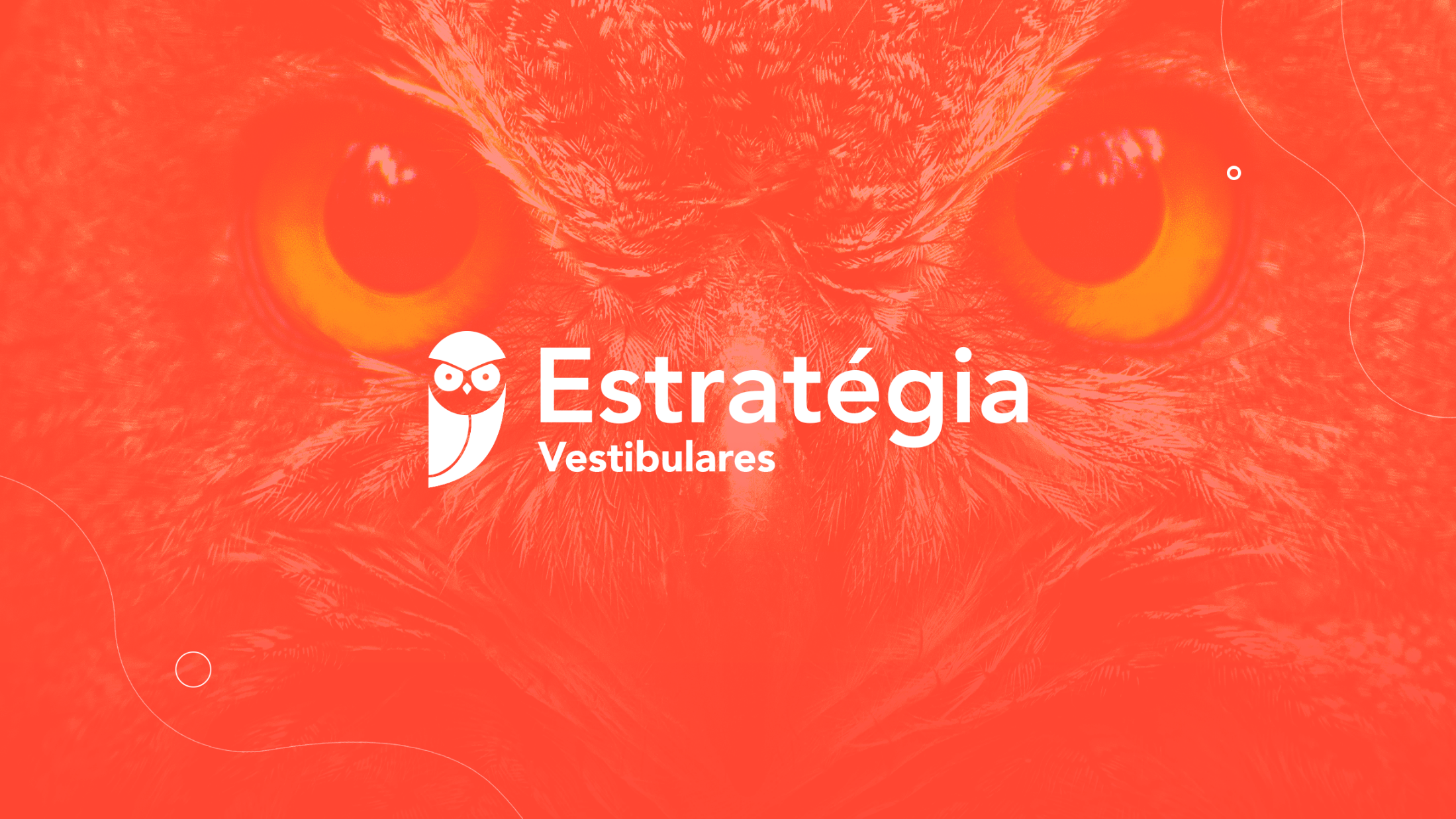 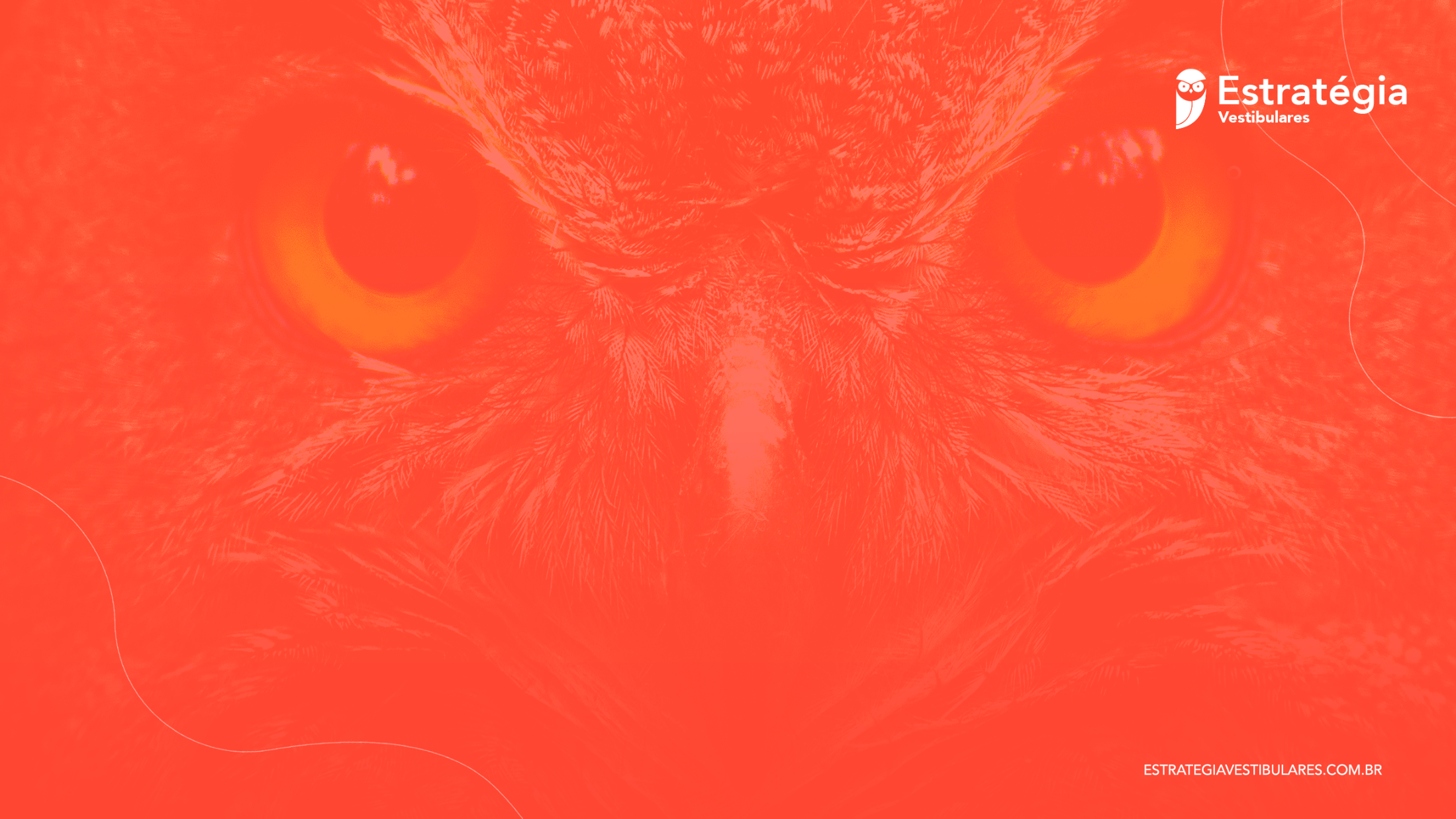 ENEM 2021: DO ZERO
Atualidades
Professora Priscila Lima
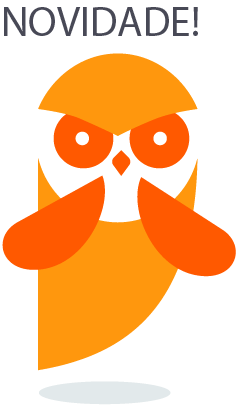 Fale conosco
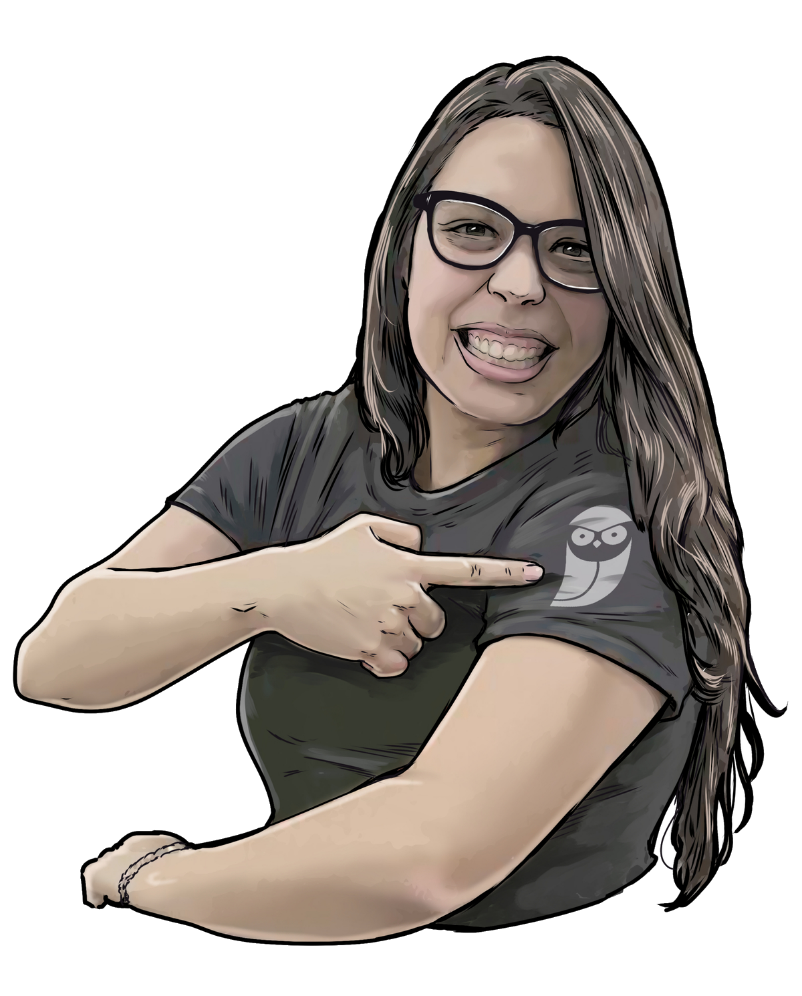 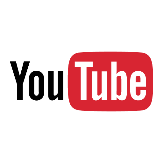 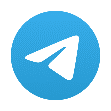 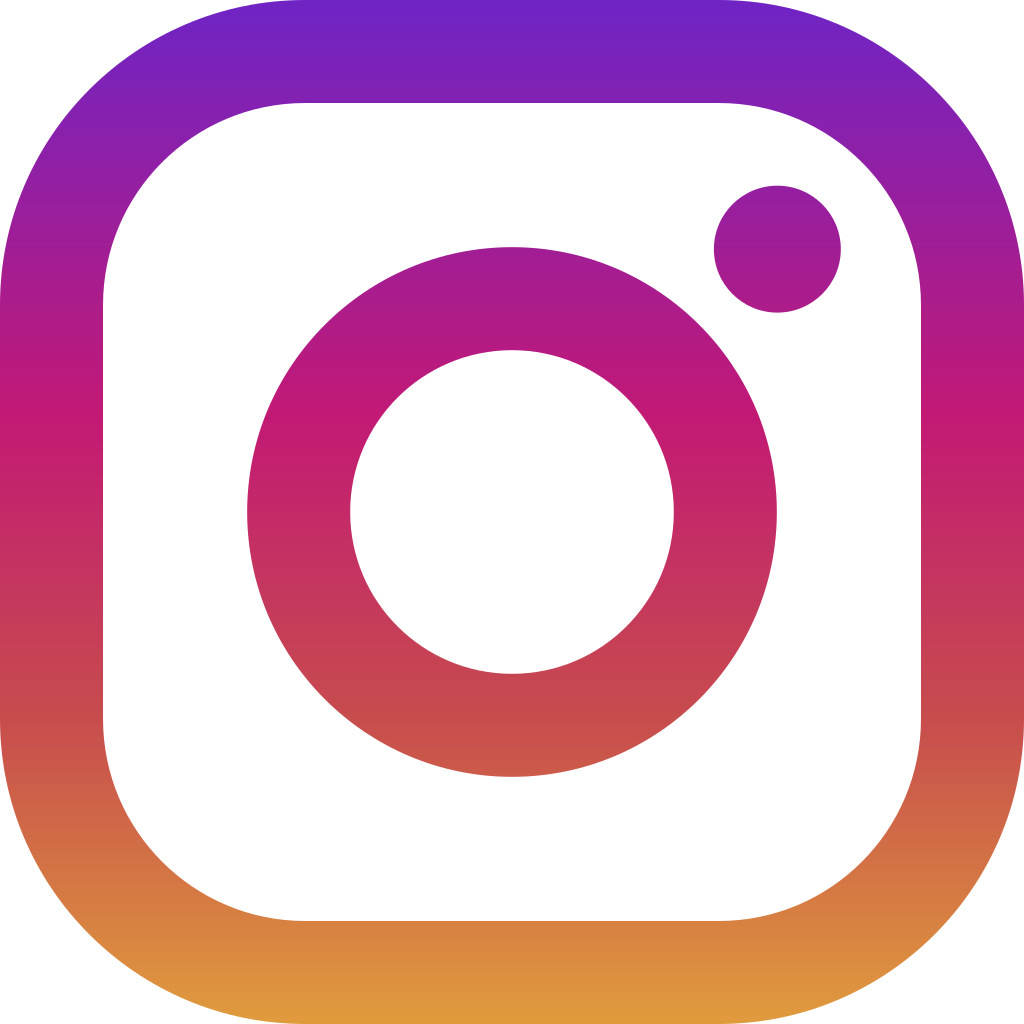 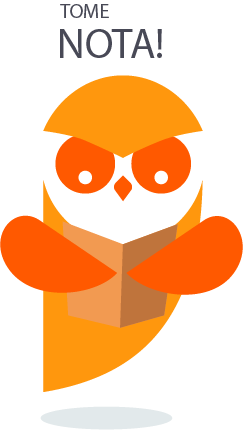 @profpriscilalima
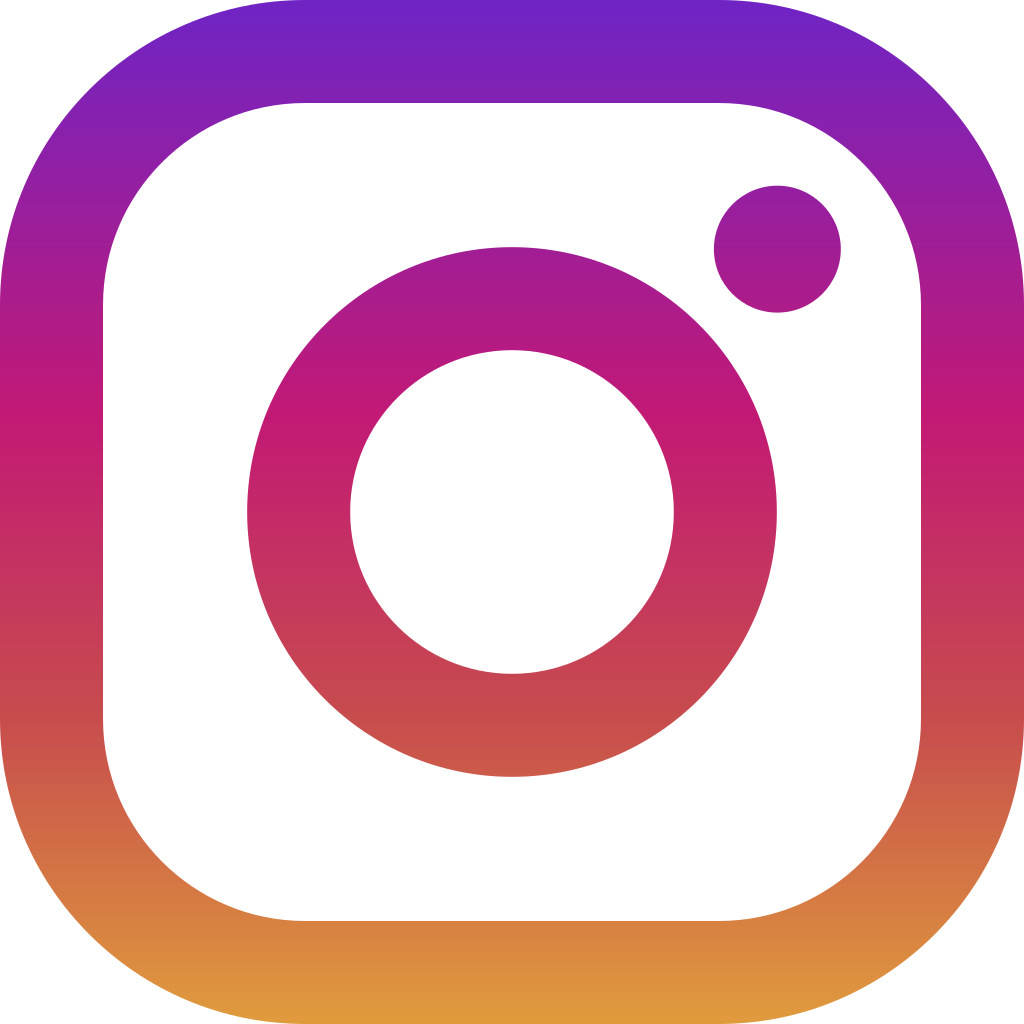 ENEM 2021: DO ZERO- Prof. Priscila Lima
Que danado é Atualidades?
ENEM 2021: DO ZERO- Prof. Priscila Lima
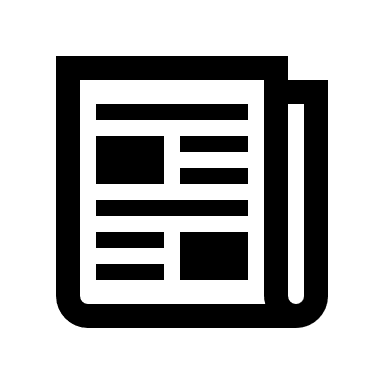 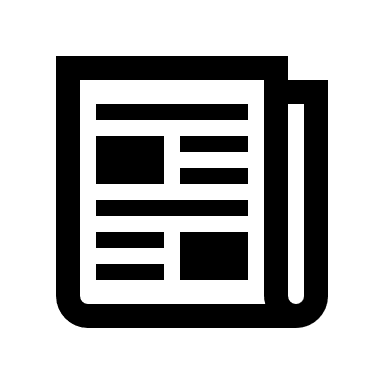 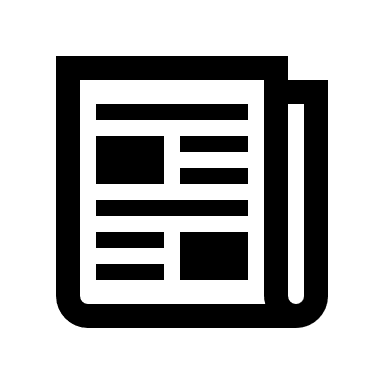 Eu preciso conhecer os detalhes de tudo que aconteceu no último ano?
Atualidades é um tema apenas para Geografia?
Preciso estudar Atualidades até a véspera da prova
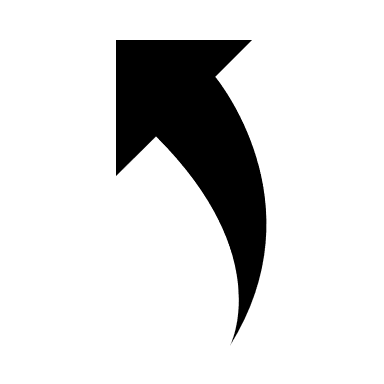 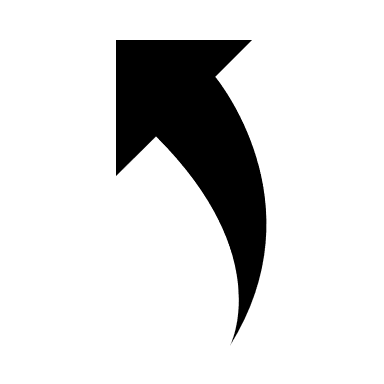 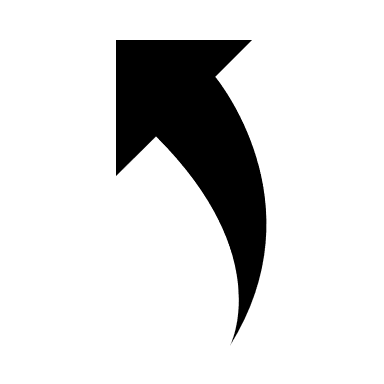 Não! Temas atuais podem perpassar todas as áreas/habilidades cobradas em Vestibulares.
Depende.
Não! Concentre as suas energias nos conceitos.
Lembre-se...
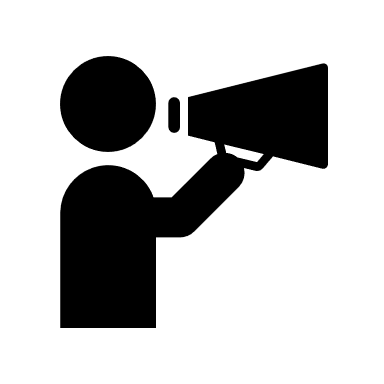 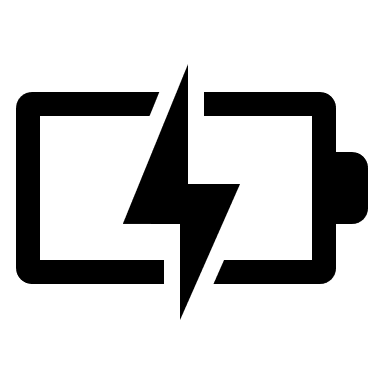 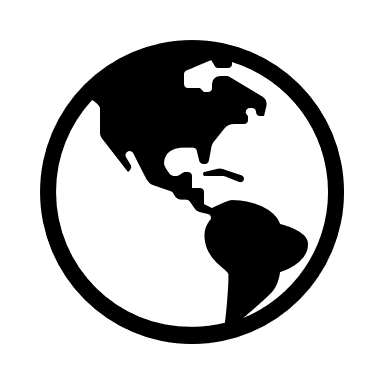 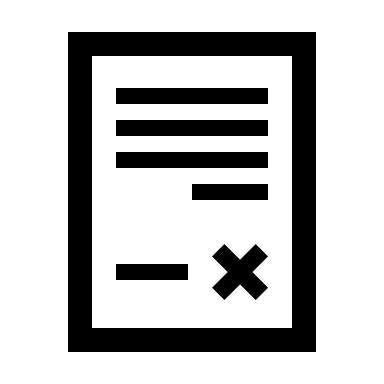 Foque no que realmente interessa
Acontecimentos próximo à prova
Contextualize
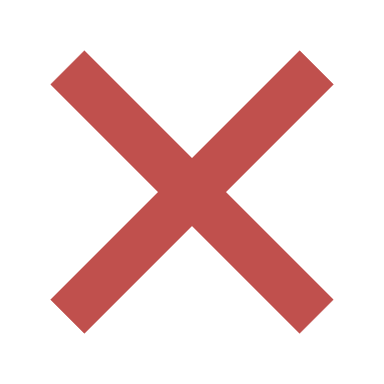 Fato pelo fato

 Por que isso aconteceu?
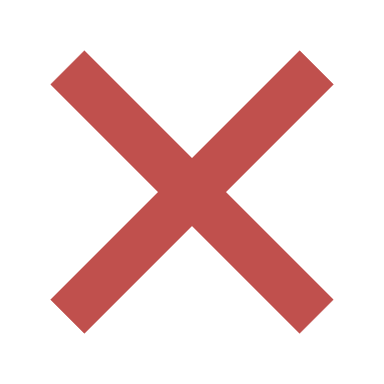 questões objetivas

 redação
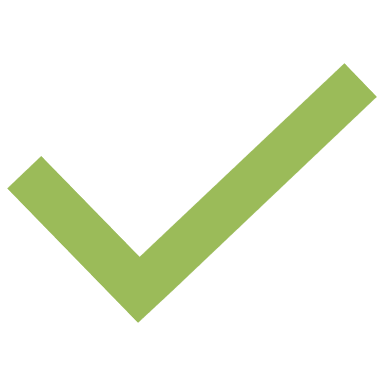 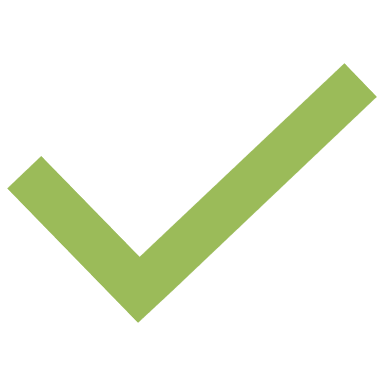 Atualidades é a mesma coisa que Geopolítica?
ENEM 2021: DO ZERO- Prof. Priscila Lima
Por onde começar?
Quando o assunto é Geopolítica
ENEM 2021: DO ZERO- Prof. Priscila Lima
Estado-Nação
identidade
Estado Moderno + Nação + Território = Estado-Nação
Base física
“quem faz a regra/administra”
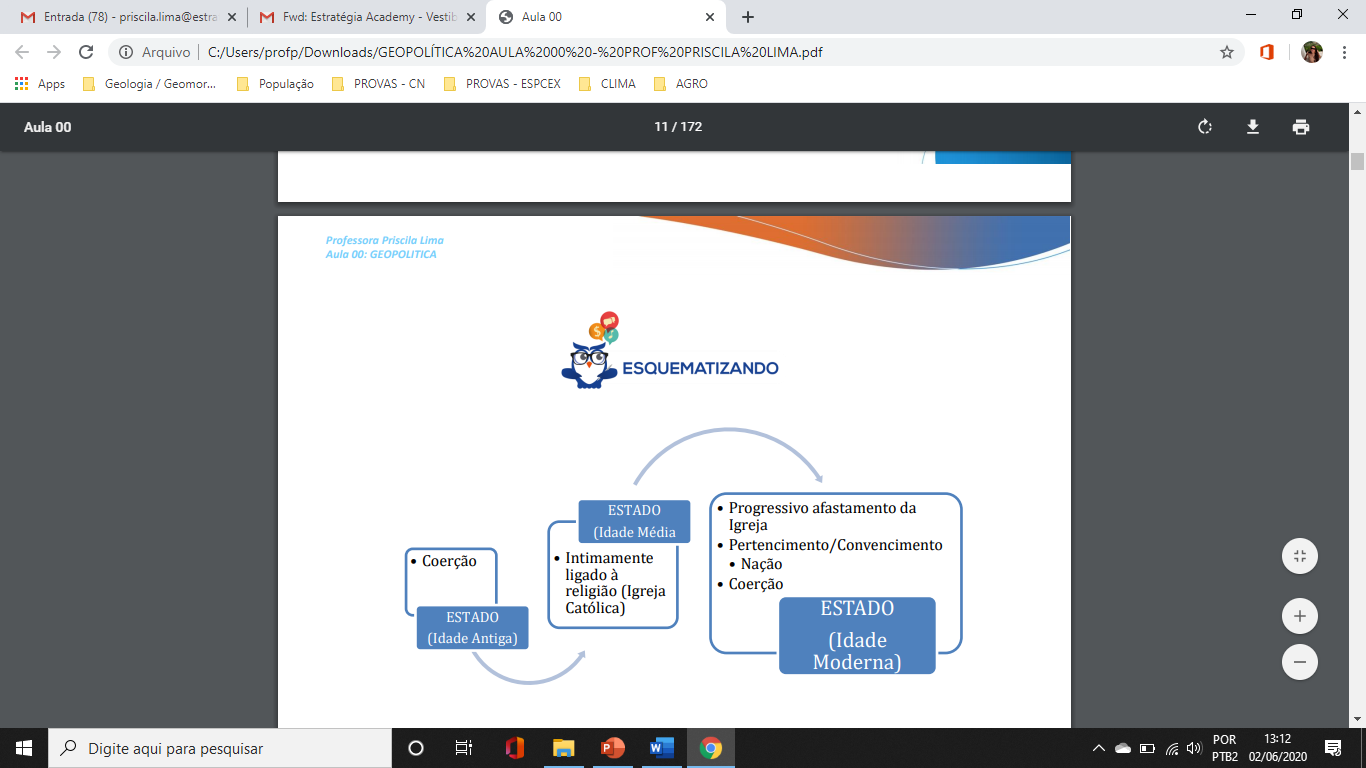 Ordem Mundial
Se os Estados estão interagindo, quem faz as regras?
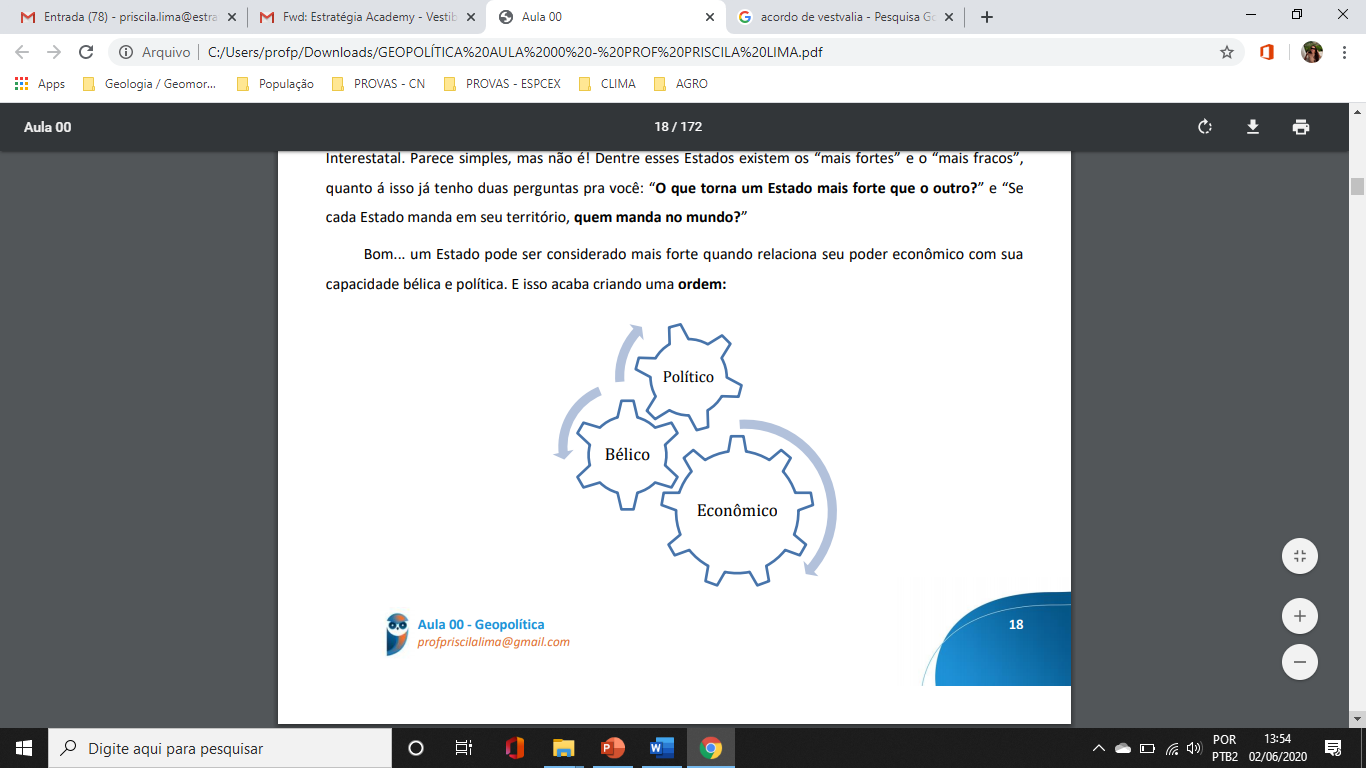 Equilíbrio de Poder
Soft Power
Crise de 2008
Um novo panorama no Planeta
ENEM 2021: DO ZERO- Prof. Priscila Lima
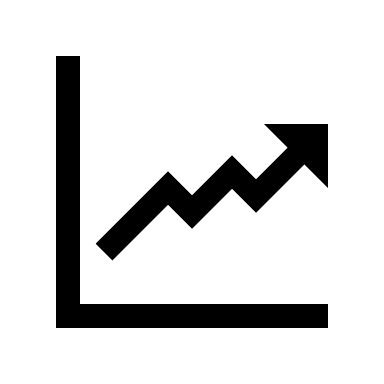 11/09/2001
George W. Bush
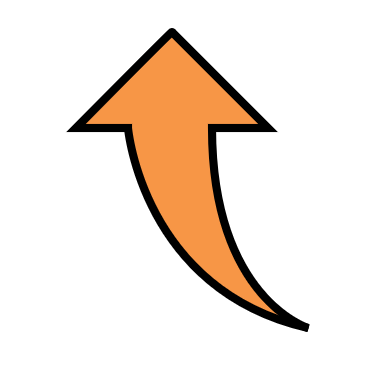 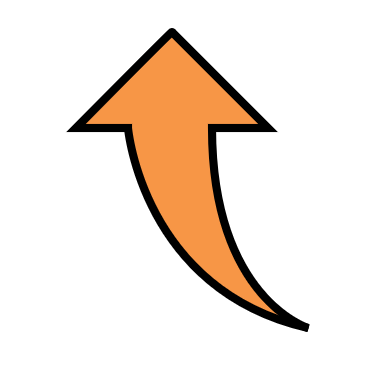 Gerar receita
Integração: 
Dinheiro dos correntistas
e
Investimentos
Guerra ao Terror
↑ gastos do Estado
Combater o medo de consumir

Empréstimos longos e baratos
↑ Mercado imobiliário
(Hipoteca: garantia do empréstimo era o próprio imóvel)
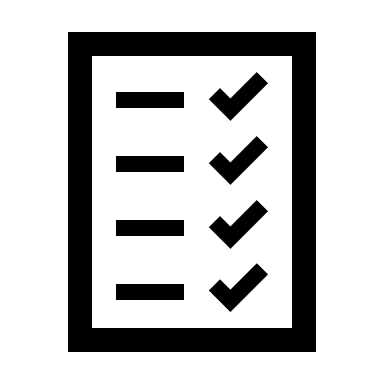 Lei do mercado: 
 alta oferta / baixa procura = preços
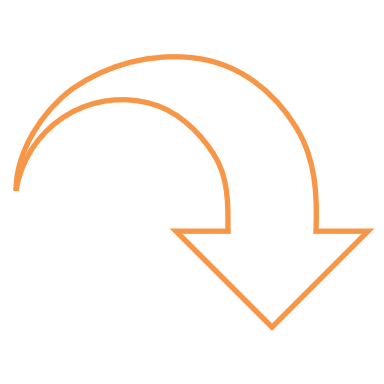 Bancos não recuperaram o valor emprestado
Não havia mercado consumidor
Venda de ações
↑ Valores das parcelas

↑ inadimplência 

Execução das hipotecas
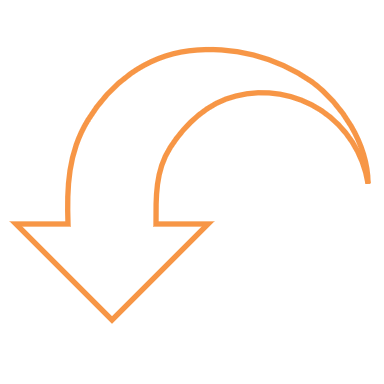 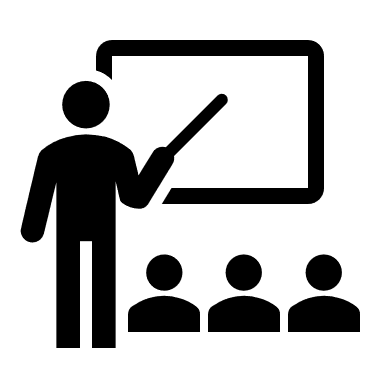 Globalização da crise
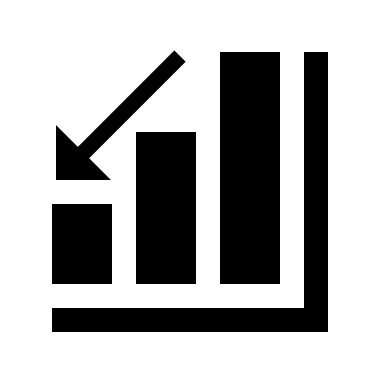 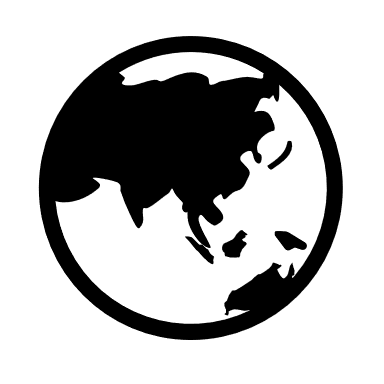 Europa
Tendências recentes
ENEM 2021: DO ZERO- Prof. Priscila Lima
Do multilateralismo ao nacionalismo
BREXIT
25/11/2018
Aprovação do acordo (por parte dos líderes da EU)
Plebiscito e aprovação

Renúncia: David Cameron
↓
Theresa May
31/01/2020
Saída oficial da União Europeia
29/03/2017
Artigo 50 
Tratado de Lisboa
↓
Procedimento para retirada do Reino Unido
Propostas de plano de saída
Renúncia: Theresa May
↓
Boris Johnson 

Boris Johnson garante maioria no Parlamento
↓
Proposta aprovada
França
Polônia
Bielorrúsia
Rússia
Oriente Médio
Um primeiro esclarecimento
ENEM 2021: DO ZERO- Prof. Priscila Lima
Conceitos fundamentais
povo
religião
Islamismo
Árabe
Oriente Médio e povo árabe não são sinônimos
Diferentes interpretações
Sunitas

Xiitas
seguidores
Persas
Quem deve liderar o islã?
familiares
Turcos
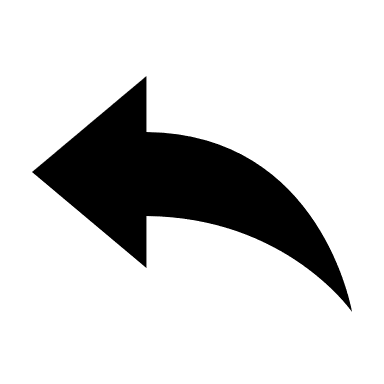 Cuidado:  sinônimo para radical
Curdos
Hebreus
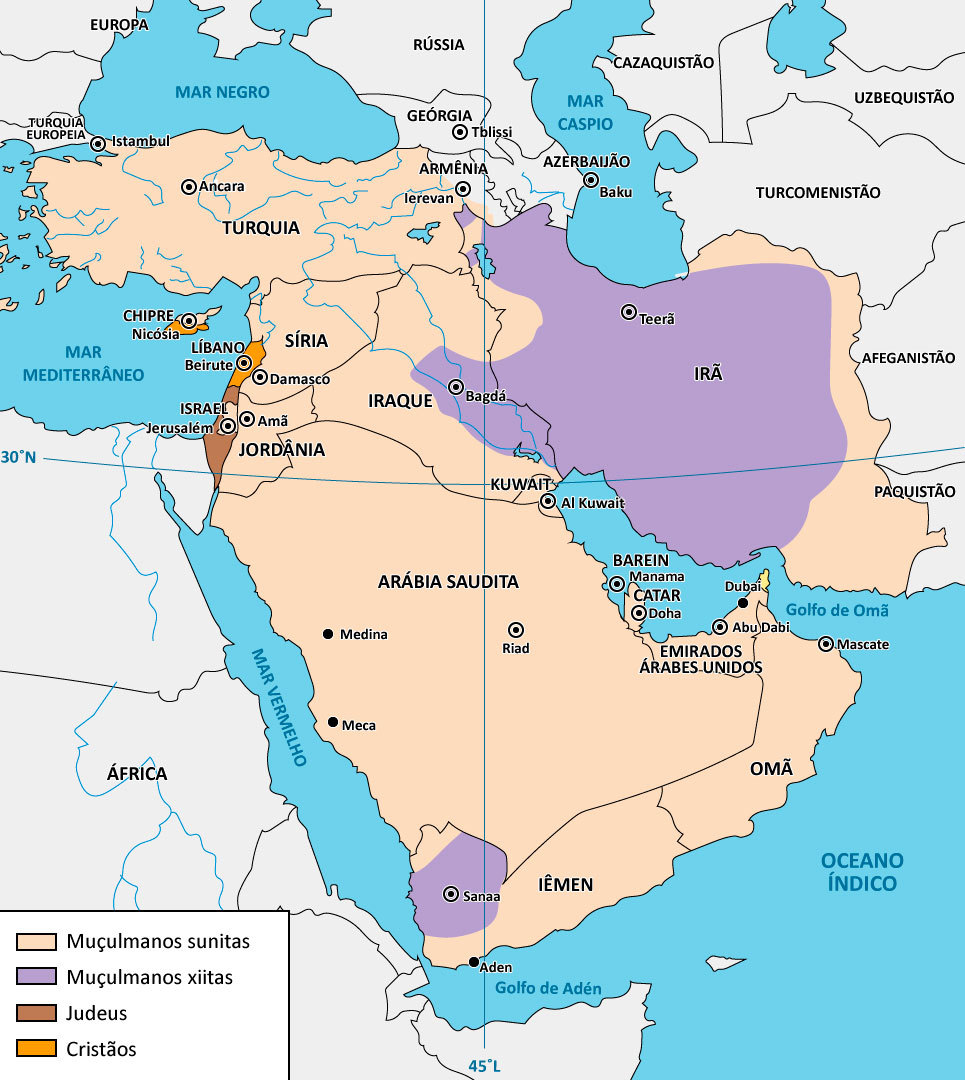 Ascensão
(Erdogan e o nacionalismo islâmico)
Disputa territorial
(Judeus e Palestinos)
Tensões
(Político, econômico, social)
Guerra Civil
Jerusalém
Guerra por Procuração
Turquia
Líbano
Síria
Guerra Indireta
(Arábia Saudita e Irã)
[Speaker Notes: Curdos - Turquia]
Hegemonia Mundial
Uma disputa entre EUA e China
ENEM 2021: DO ZERO- Prof. Priscila Lima
Socialismo de Mercado / Socialismo com características chinesas
(década de 1980)
Abertura econômica
Zonas Econômicas Especiais (ZEE’s)
(1912 – 1949)
Projeto de industrialização



Estrangeiros
(mão de obra barata e abundante / recursos naturais)
(1950)
Grande Salto a Frente 

Indústria de base


Investimento focado na indústria bélica
Mão de obra barata, abundante e controlada
Fragilidade legal: trabalhista/ambiental
Incentivos fiscais (↓ impostos)

Mercado Consumidor Interno
Nova classe média
Novo mercado de luxo
Busca por matéria-prima
Expansão na África Subsaariana
Do “xingue lingue” ao desenvolvimento de tecnologia
Foco ainda mais no mercado interno e no desenvolvimento de tecnologia
China adere a OMC (expansão) 
“já tenho mercado interno que pode interessar você”
Xi Jinping assume o governo da China
Reformas são como andar de bicicleta, se parar, cai
Aprofundar a os investimentos em inovação e tecnologia
Aprofundar a expansão da  
Classe média
Motor mais autônomo para a economia
Parcerias e o jogo Geopolítico
5G
China vs. EUA
Quem tem a infraestrutura, concentra os dados
Guerra Comercial
(Sobretaxação)

Disputa Militar
(Mar da China / Pacífico)

Geopolítica / Diplomacia
EUA de Trump = isolacionista
China = expansão
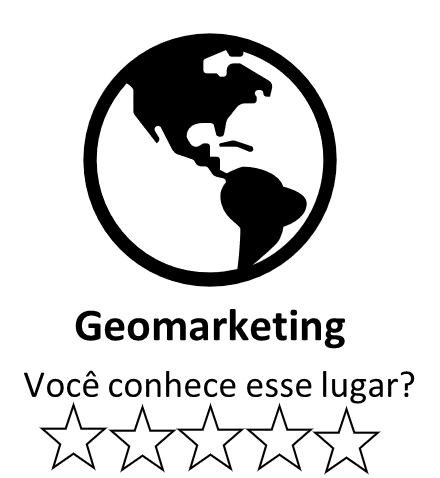 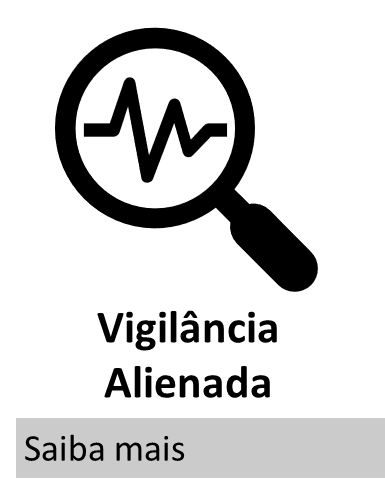 15/11/2020
RCEP  (Parceria Econômica Regional Abrangente)
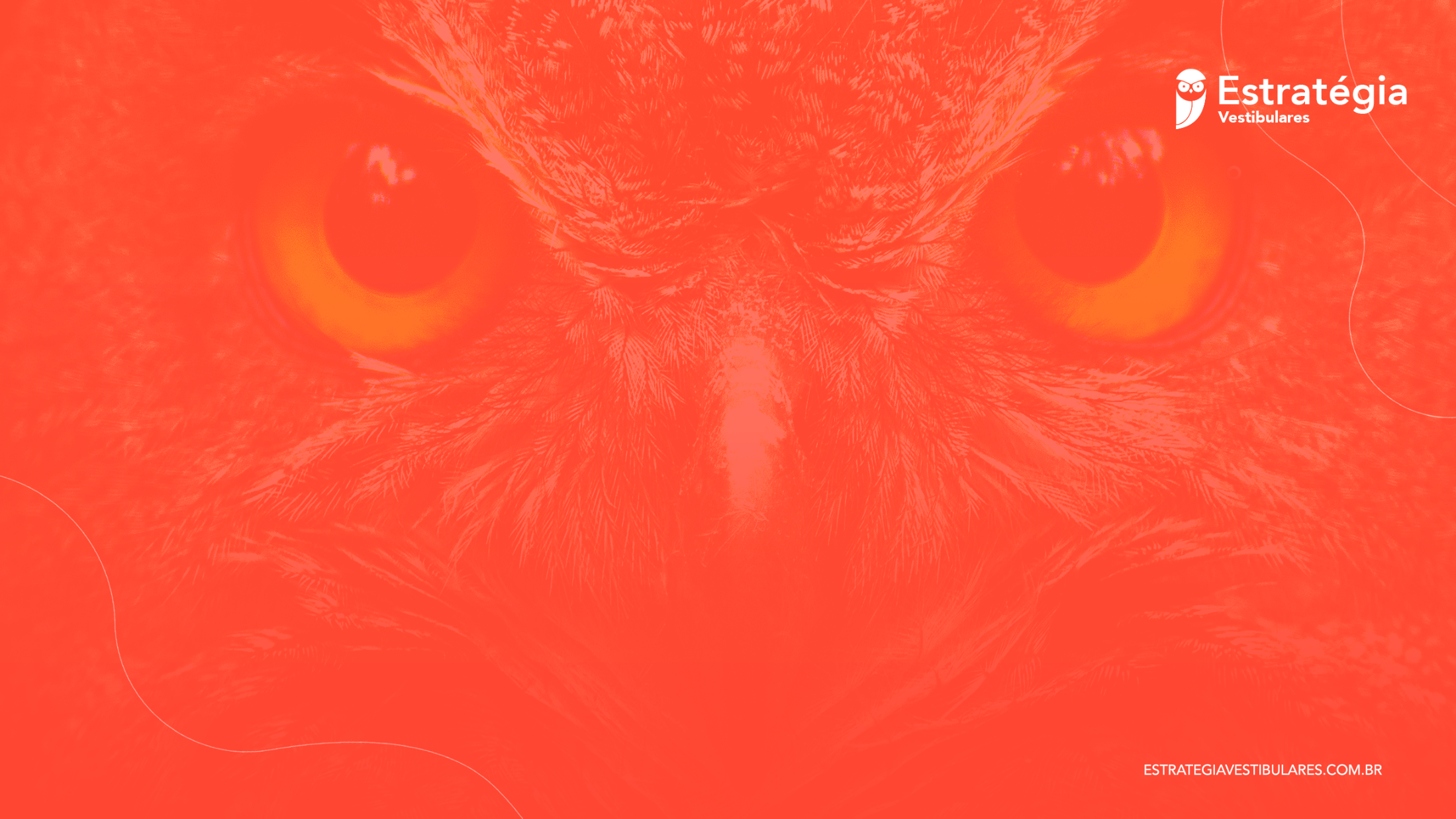 Obrigado
OBRIGADA
Professora Priscila Lima
Prof. Nome do Professor
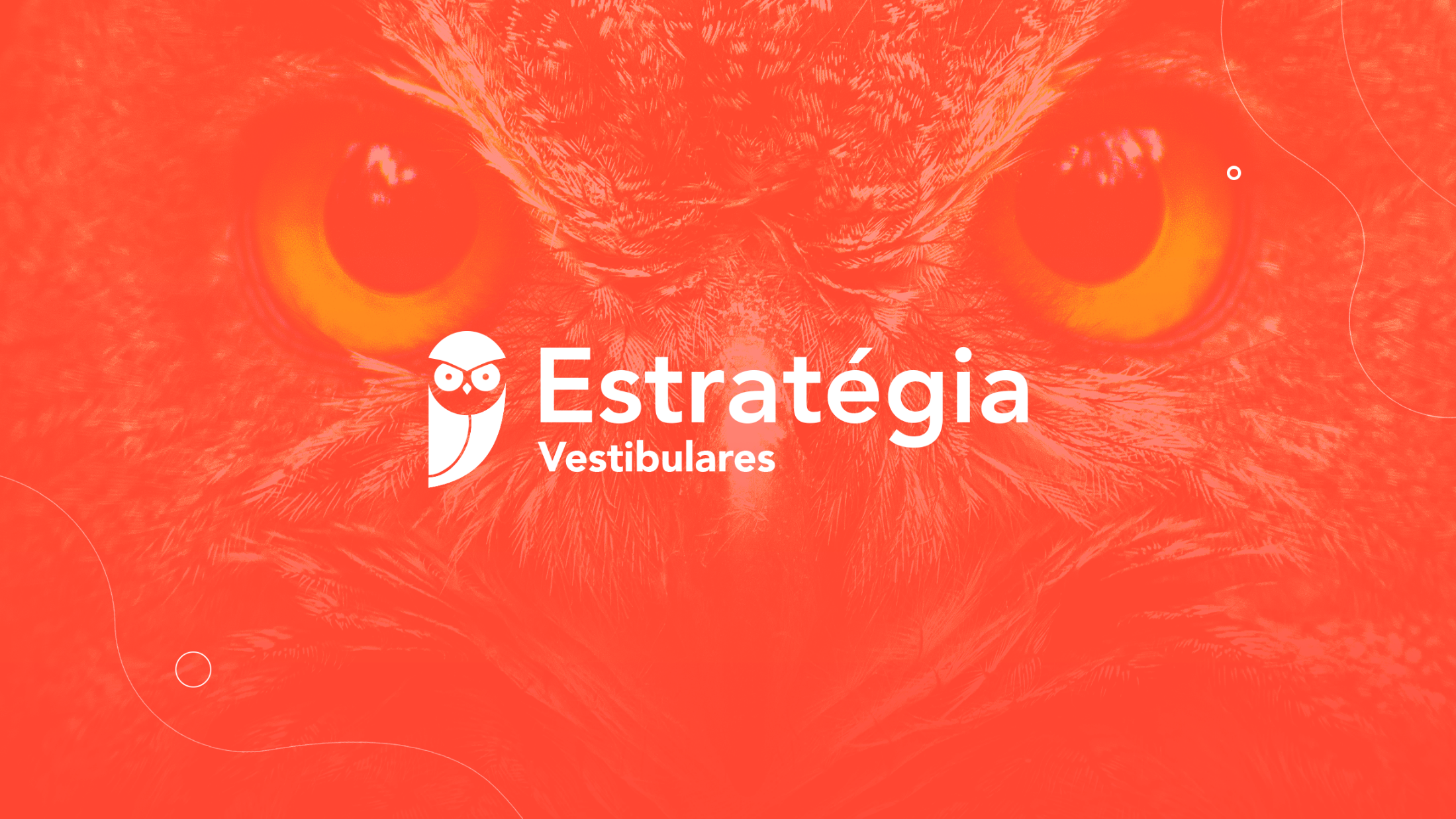